RUSÇA
Ekin Yaşam Demirbaşoğlu 4/A 407
Rusça’NIn konuşulduğu ülkeler nelerdİR?
Azerbaycan

Donetsk Halk Cumhuriyeti

Letonya

Rusya
RUSÇA BİR KARİKATÜR
RUSÇA NE ZAMAN ORTAYA ÇIKTI NE ZAMANDAN BERİ KONUŞULUYOR?
Rusça, Beyaz Rusça ve Ukraynaca ile birlikte Hint-Avrupa dil ailesinin Slav Dilleri grubunun Doğu Slav Dilleri alt grubuna girer. 20. yüzyılda politik açıdan önemli bir dil olan Rusça, Birleşmiş Milletlerin resmi dillerinden biridir.
RUSÇA KELİMELER VE TÜRKÇE ANLAMLARI
Günaydın
Доброе утро
dobroe utro
 
İyi günler
Добрый день
dobrıy den
 
İyi akşamlar
Добрый вечер
dobrıy veçer
Read more: http://www.limasollunaci.com/rusca/rusca-cumleler/#ixzz3TVHSf26R
RUSÇA KELİMELER VE TÜRKÇE ANLAMLARI
Günaydın
Доброе утро
dobroe utro
 
İyi günler
Добрый день
dobrıy den
 
İyi akşamlar
Добрый вечер
dobrıy veçer
Rusça bİr fİlm
https://www.youtube.com/watch?v=KYniUCGPGLs
TEŞEKKÜRLER
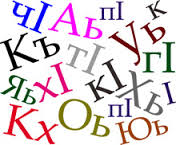